MAPPING SKILLS FOR GEOGRAPHY
Some important skills to learn….
Here are some important books to use to improve your skills work….some are quite old but that does not matter the key thing is a good book …..
M. Stacey – Atlas Skills Workbook (2005)
L. Scott & K. Laws – Mapping & Statistical Skills for Secondary Students (various editions)
C. Bonnor & B. Ralph – Key Skills in Geography
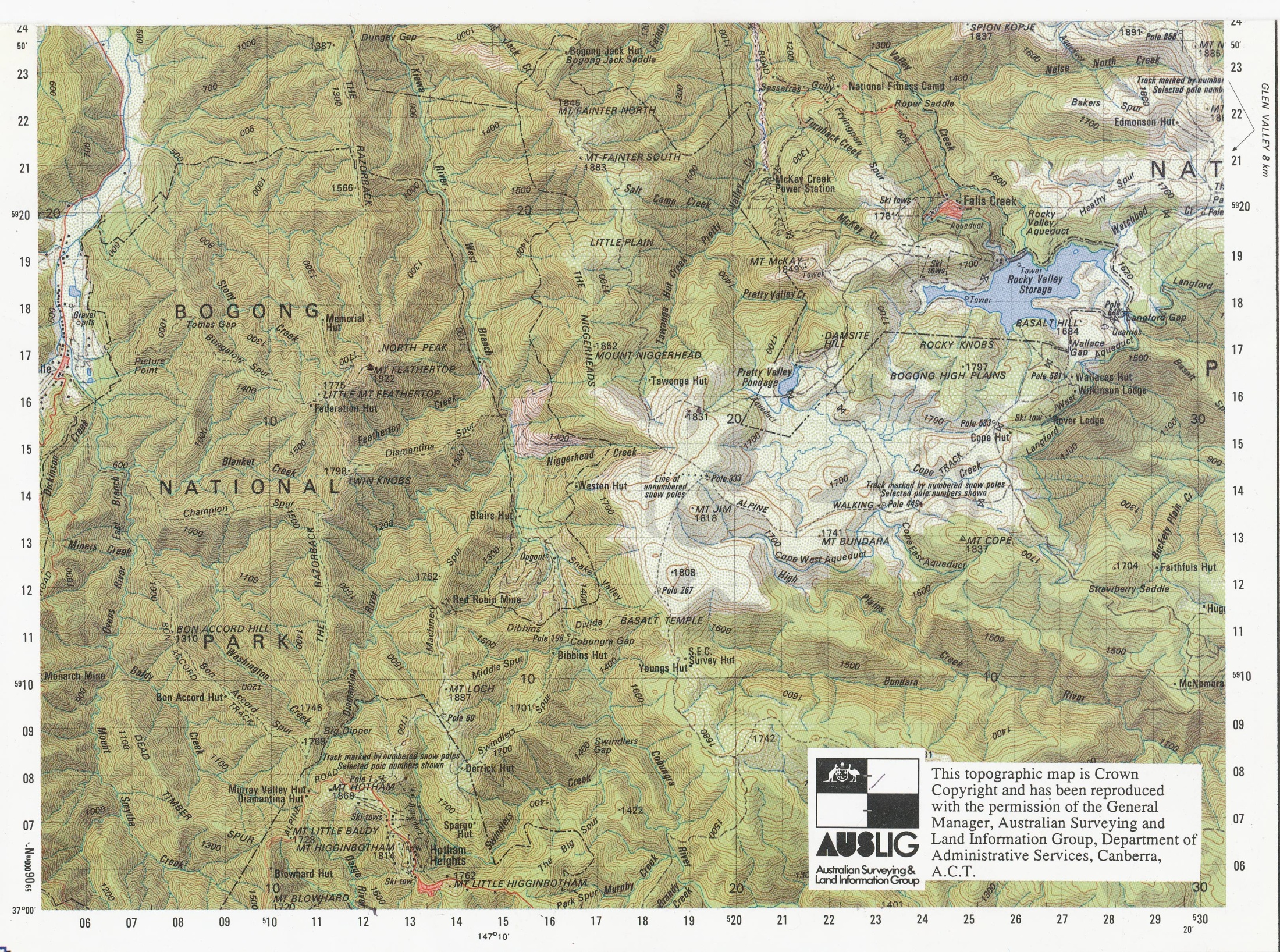 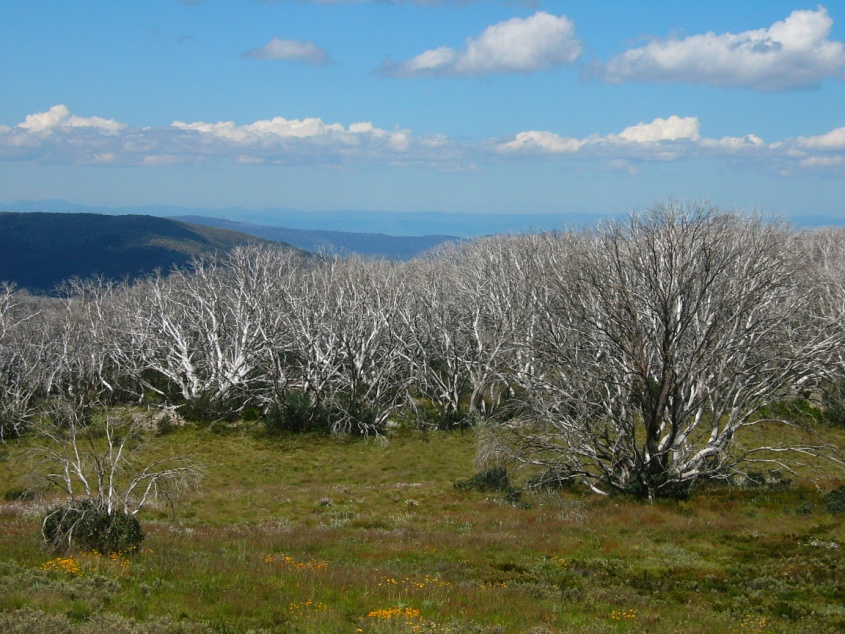 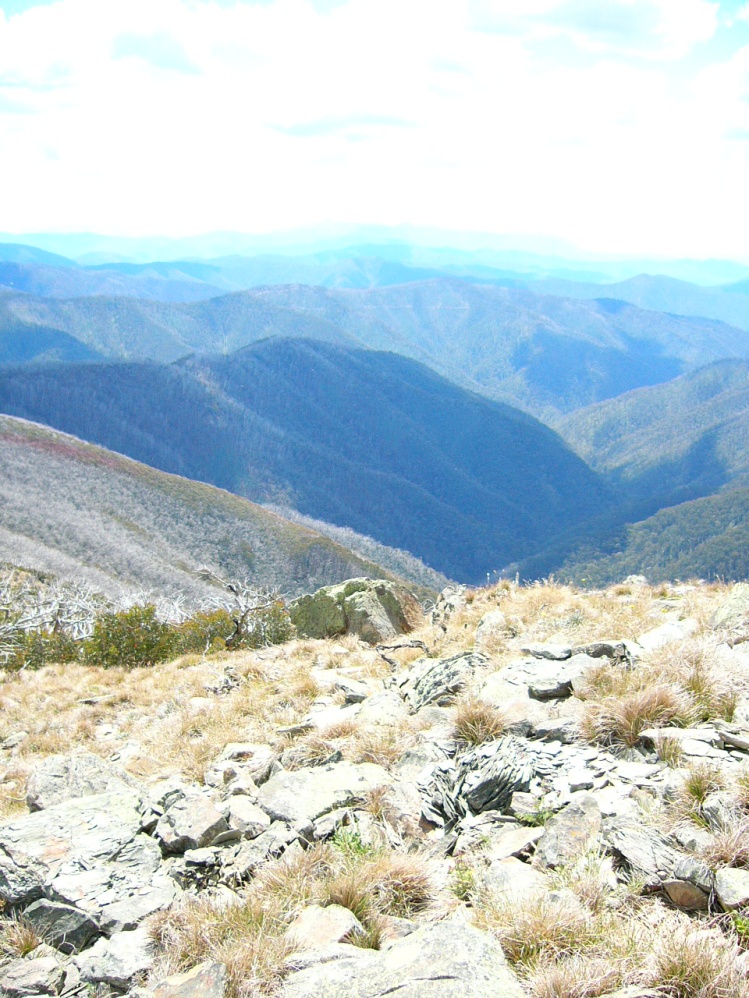 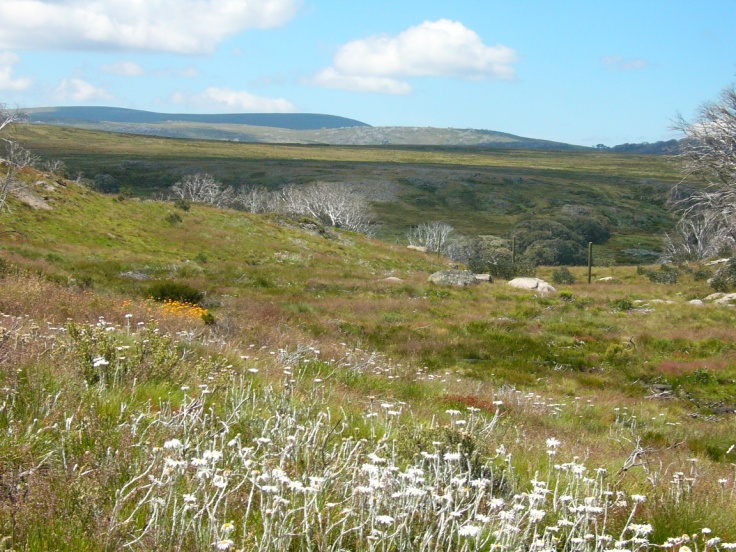 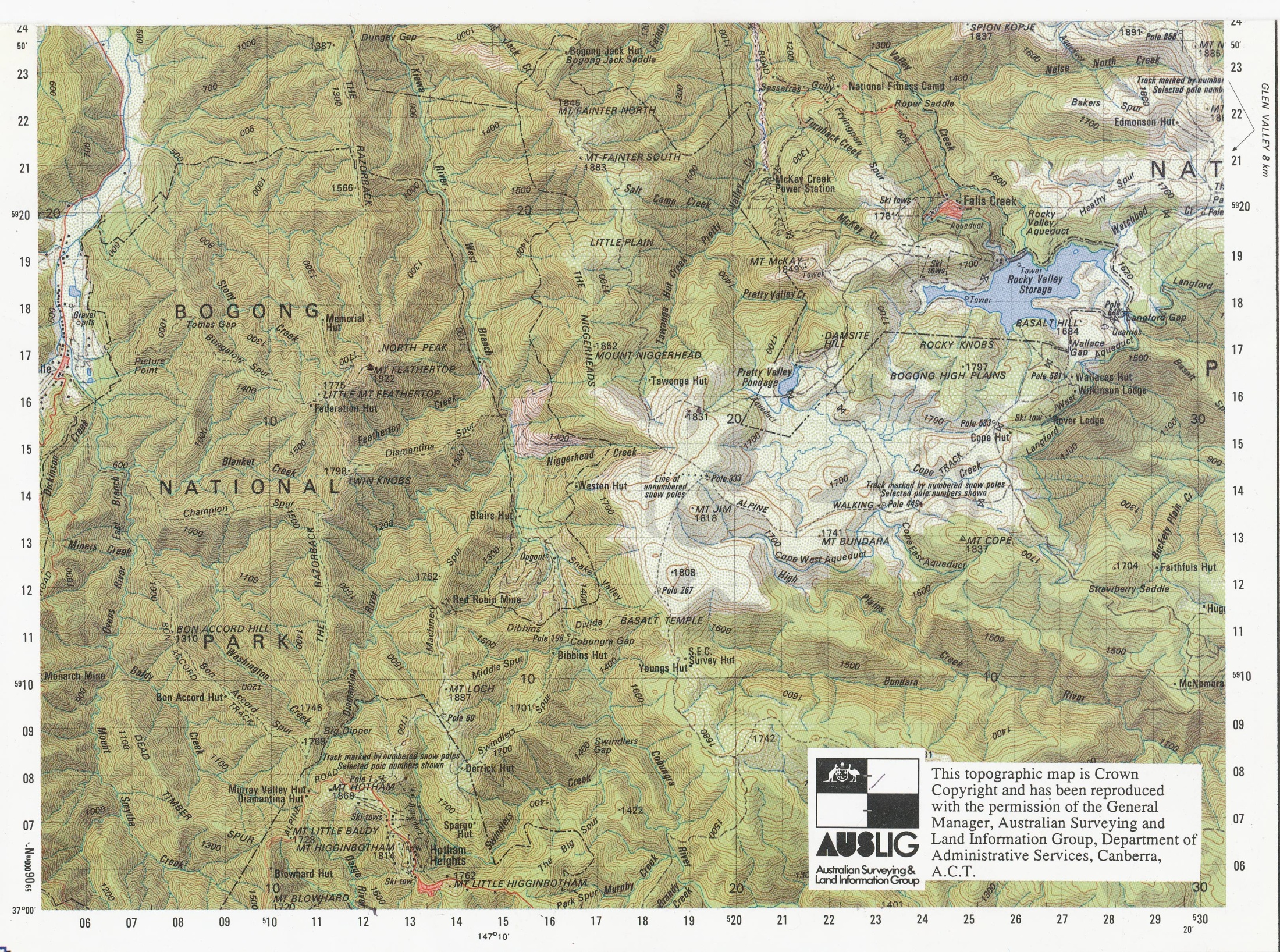 Key or Legend
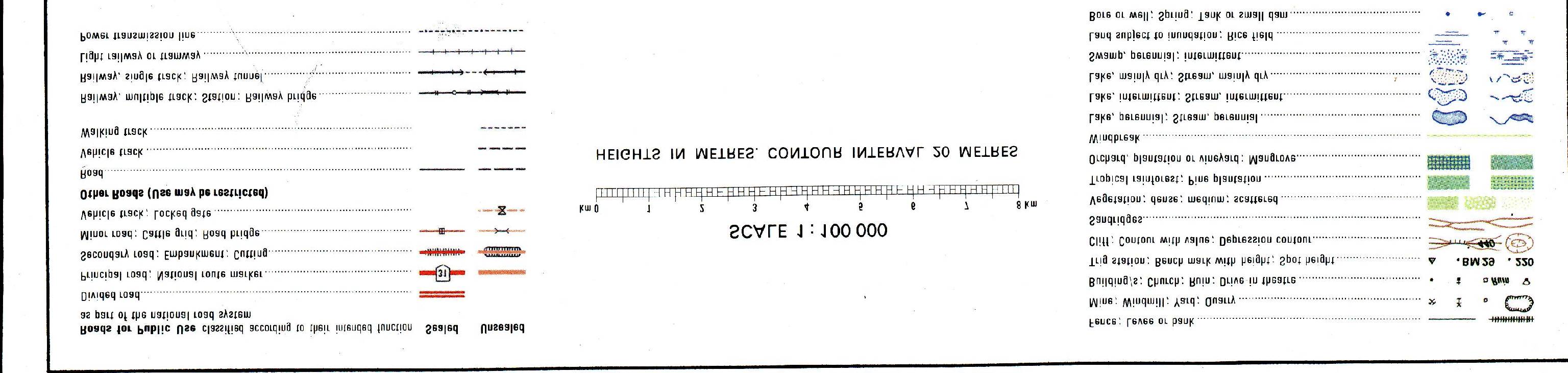 SCALE – Linear
            -   Representative Fraction
            -   in words
            -   Ratio
Working out scales…..
Need to learn conversions  100 to get metres
   eg: 1: 100,000 (cm) = 1 cm to 1,000m or 1 km
         1:  50,000 = 1 cm to 500m or ½ km
         1:  250,000 = 1cm to 2,500m or 2 ½ km
         1:  30,000 = 1cm to 300m
         1:  10,000 = 1 cm to 100m
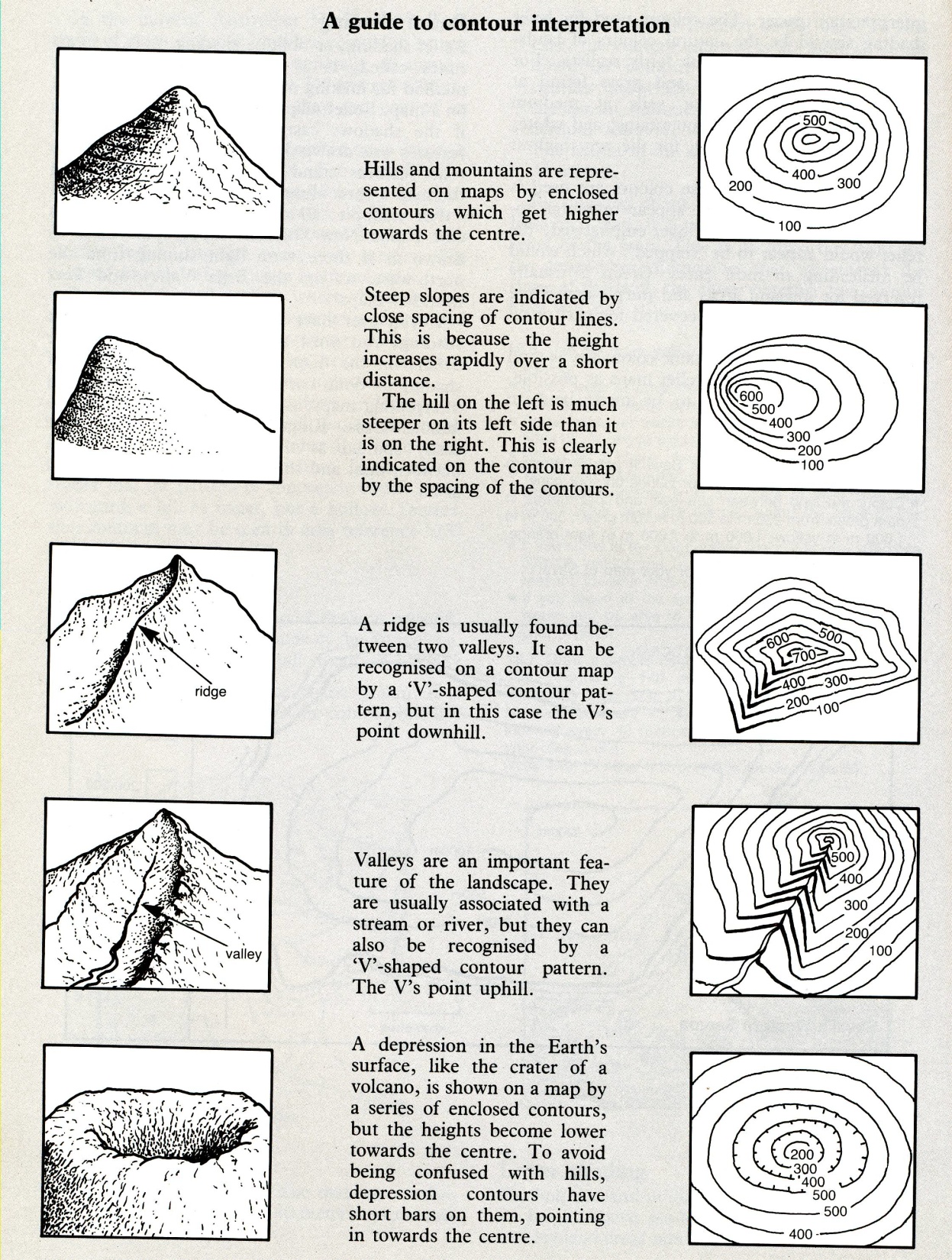 Contours join areas of equal height above sea level
Steep slopes lines close
Gentle slopes very spread out
Cross-sections
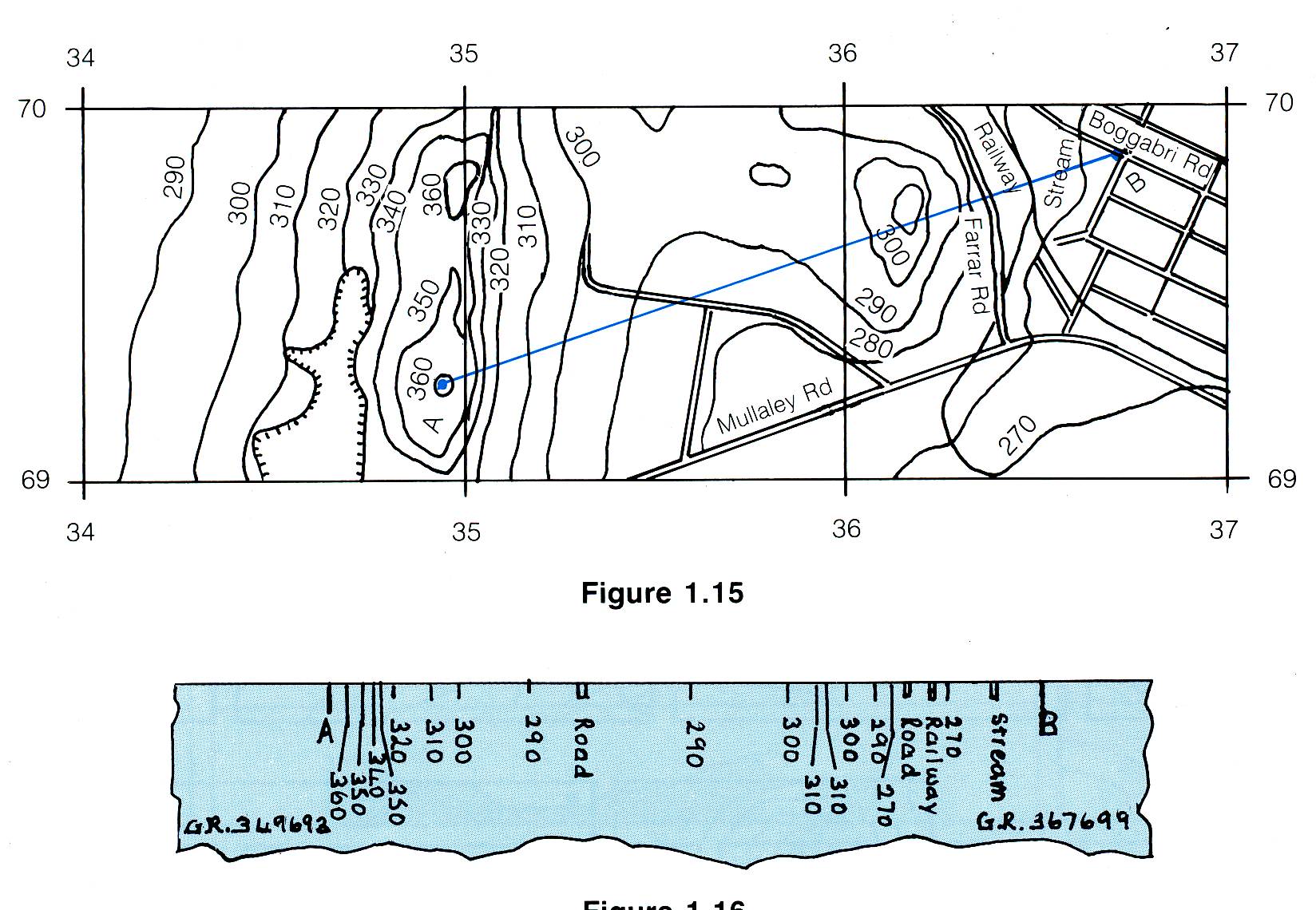 Drawing the cross-section- draw lines up from the base to make a dot at the correct height then a smooth line joining the dots…
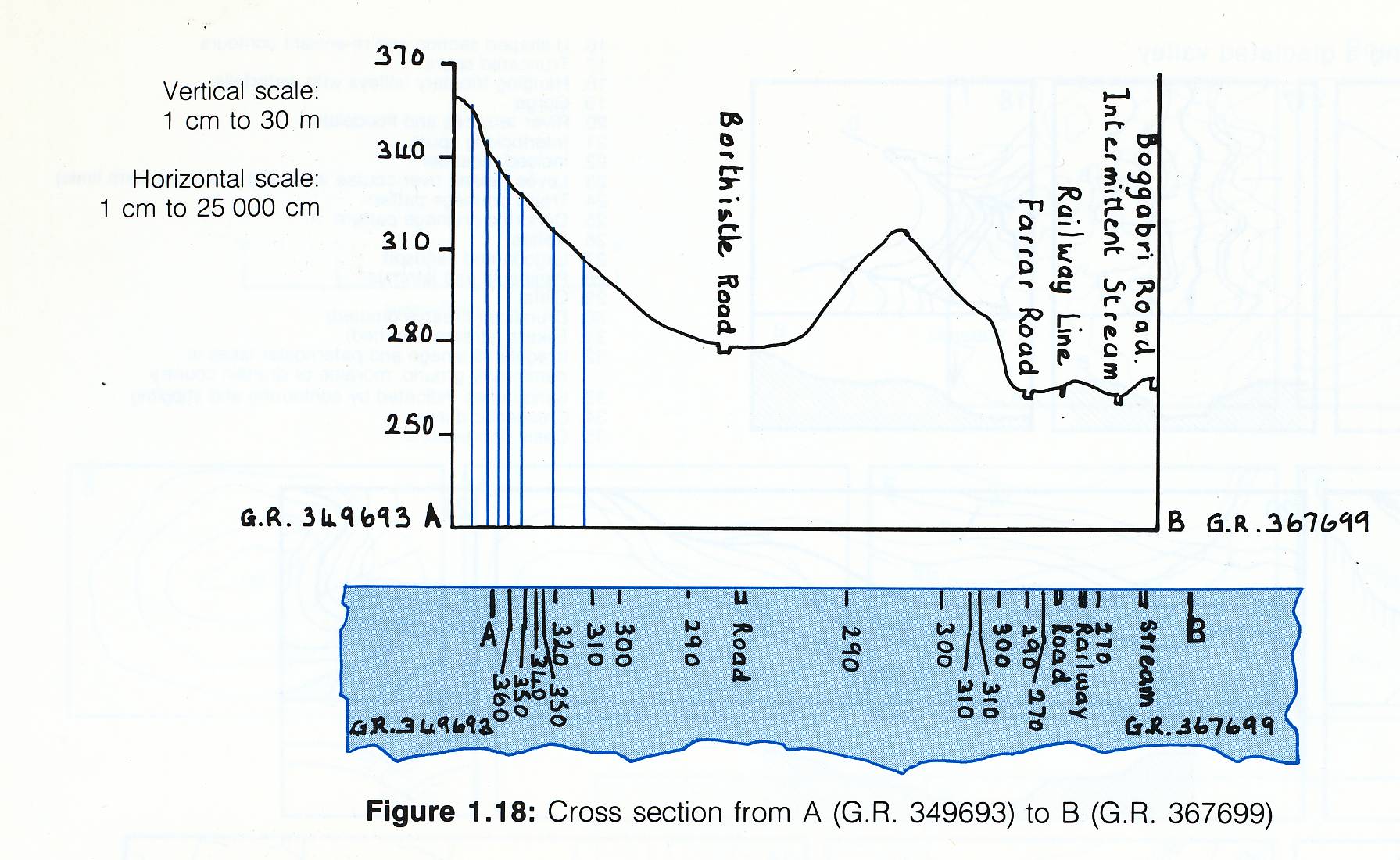 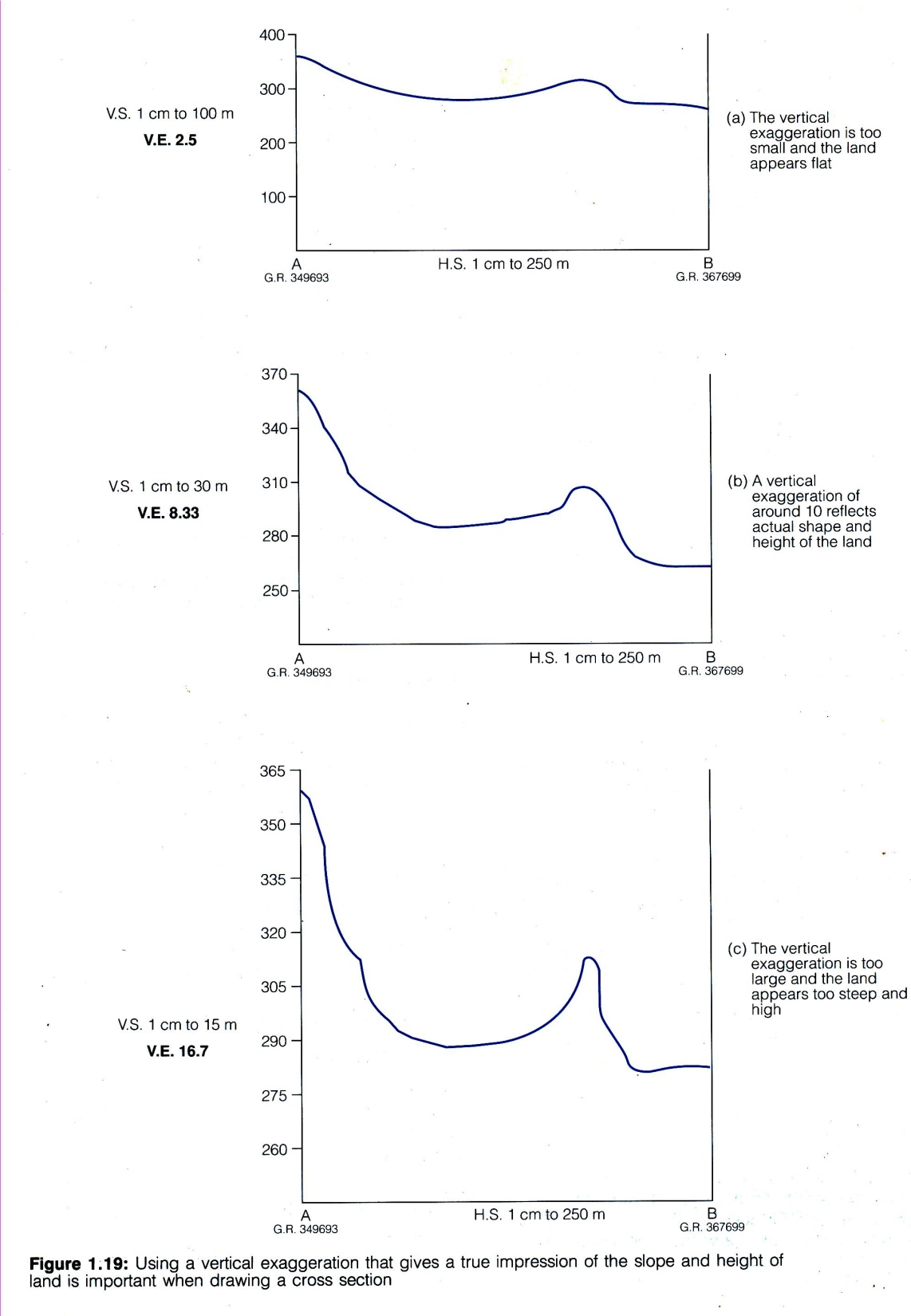 Vertical Exaggeration
Vertical Scale (graph) divided by the Horizontal Scale (map scale)
Different Vertical Scales stretch or shrink the cross-section
Working out the scale of an aerial photo when compared to a topographic map
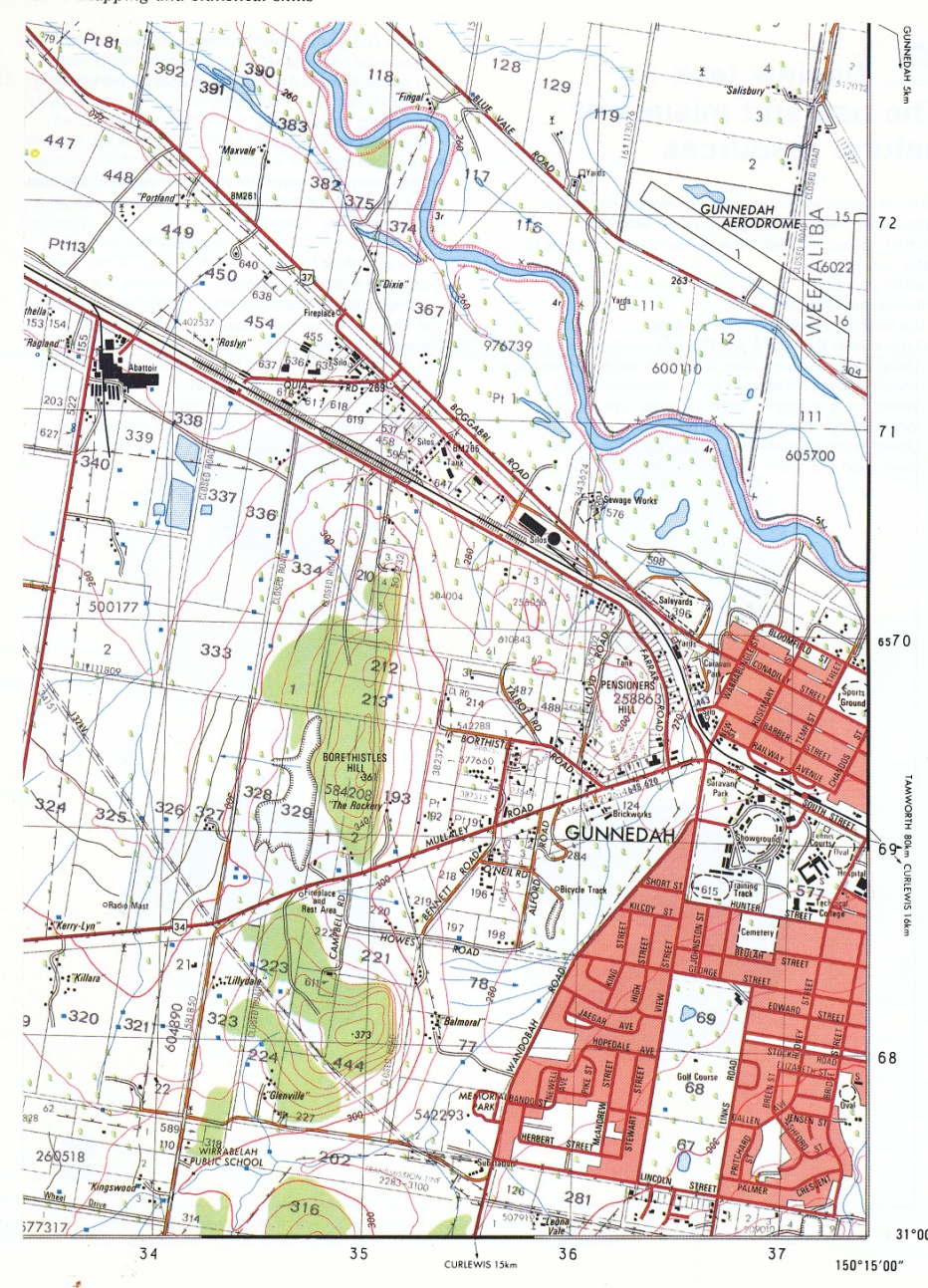 Find a familiar feature on both maps and calculate real distance on map compared to ruler distance on unknown 
Eg. Map scale 1:25 000 at left
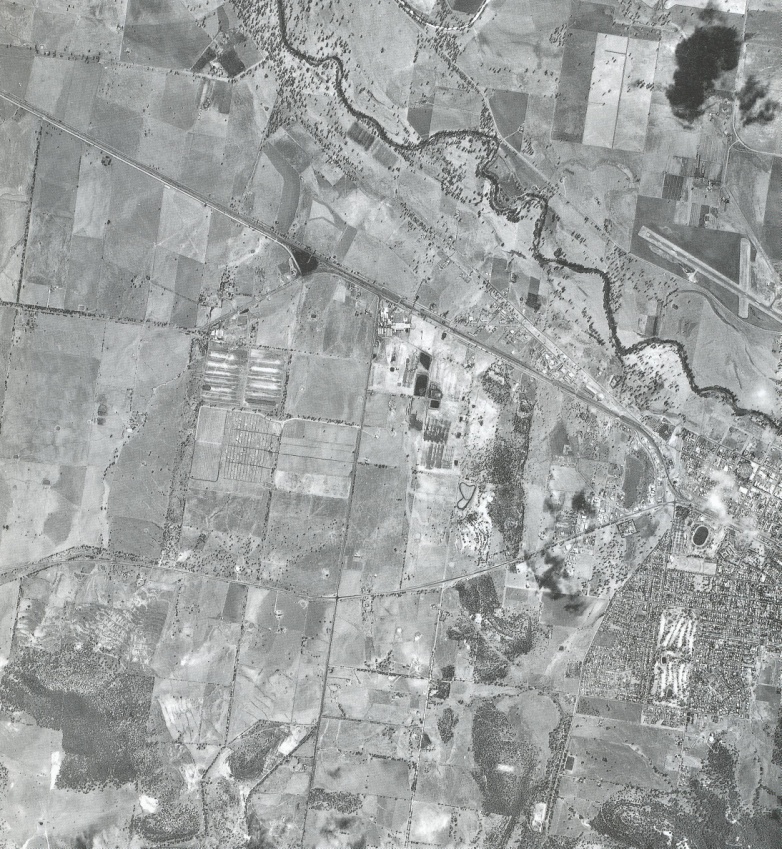 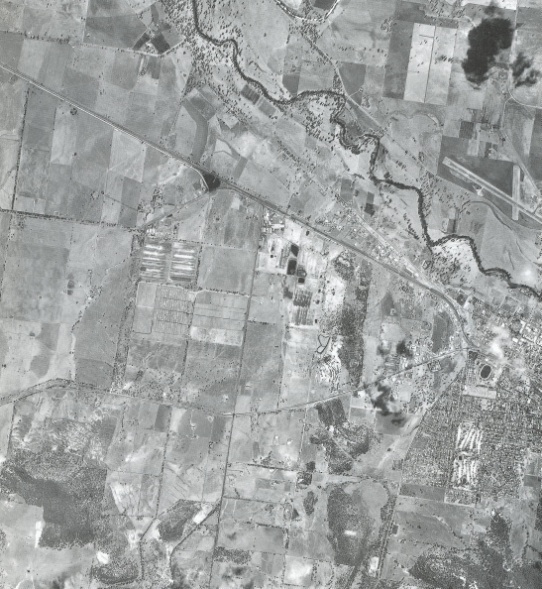 Precis or Sketch maps – Natural or Cultural features or both- must have TITLE, SCALE, NORTH SIGN, FRAME, LABELS, KEY.
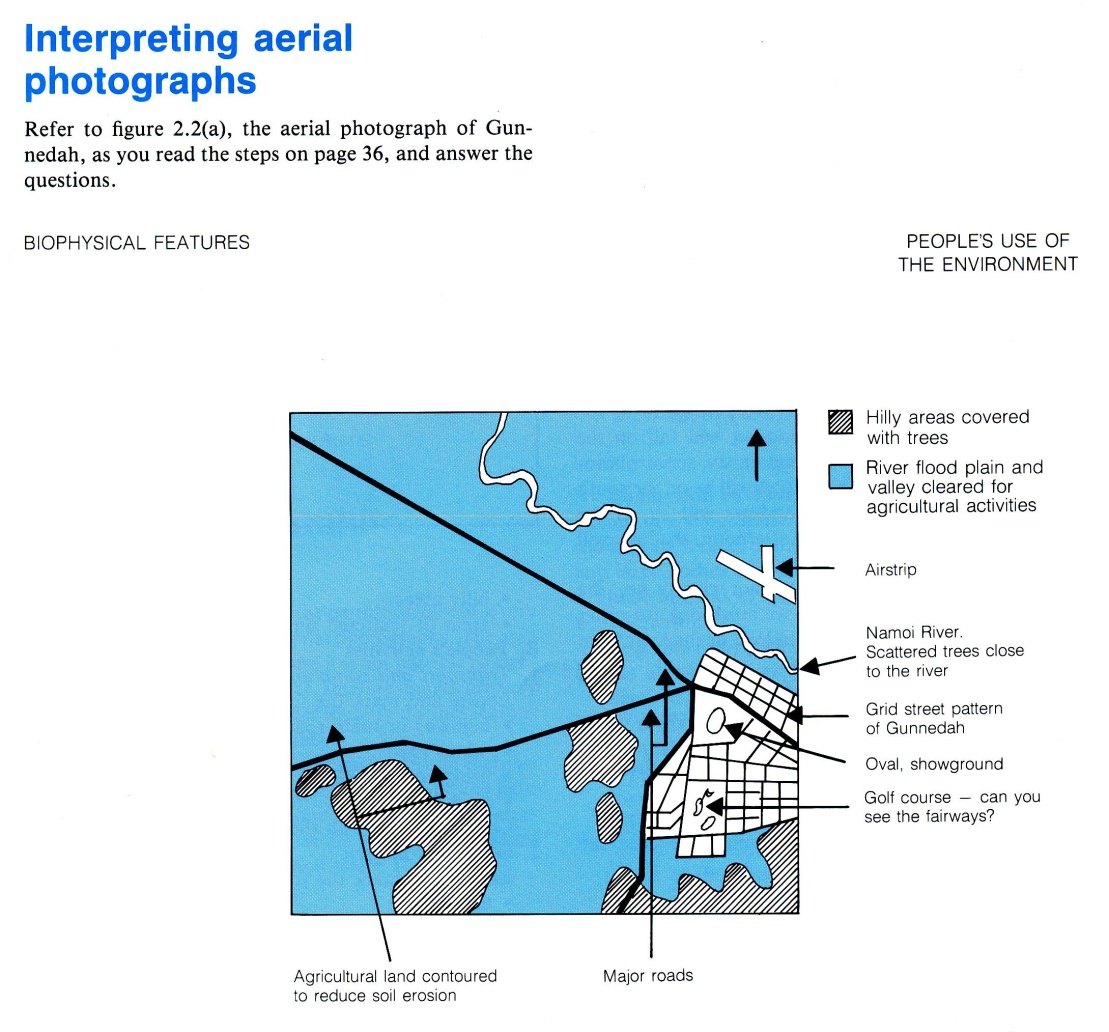 Gradient
Difference in the Vertical Height between two points DIVIDED by the actual distance along the ground as measured on the scale of the map
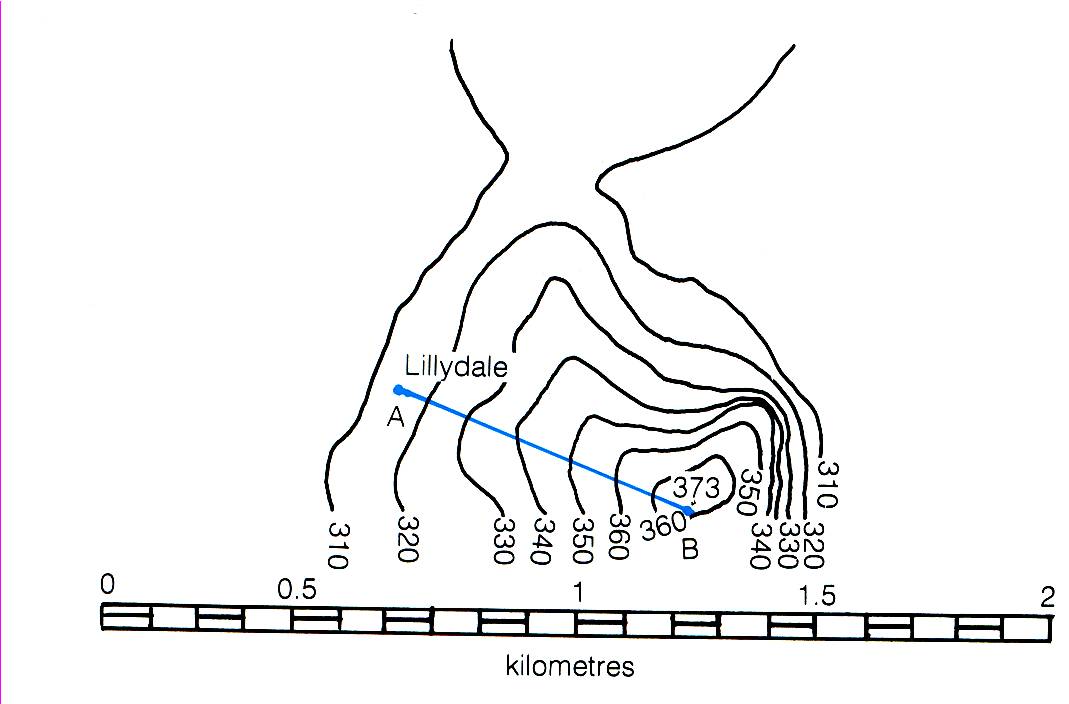 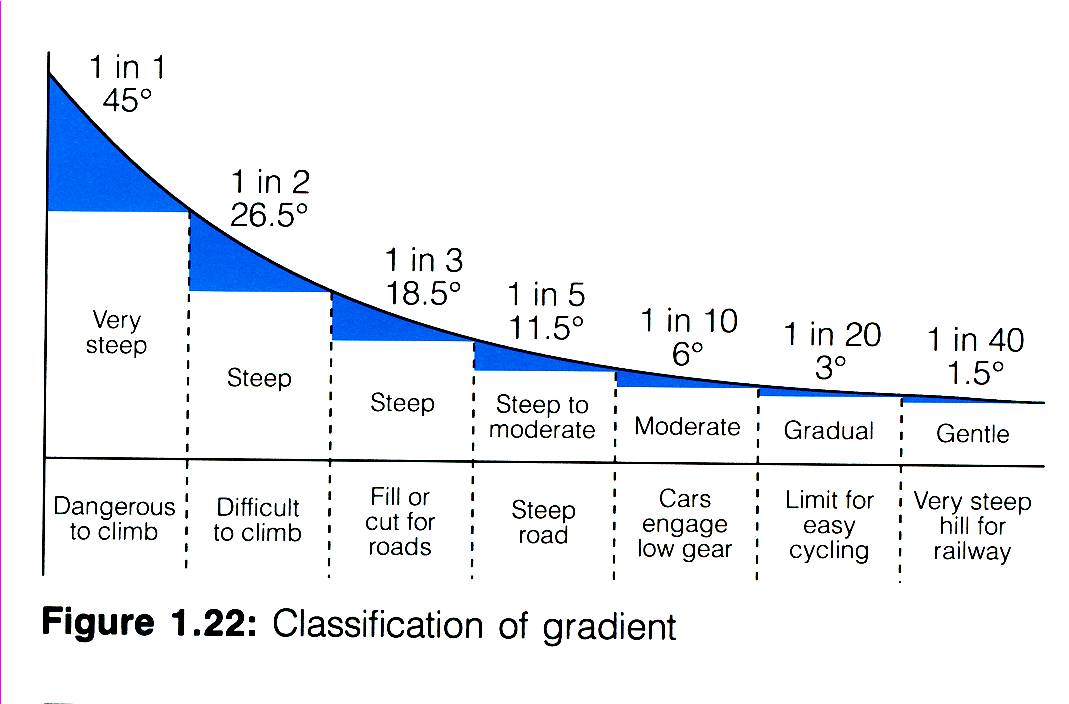 Gradient = 373 - 315m                           700m                = 58/700                = 1: 12
Intervisibility
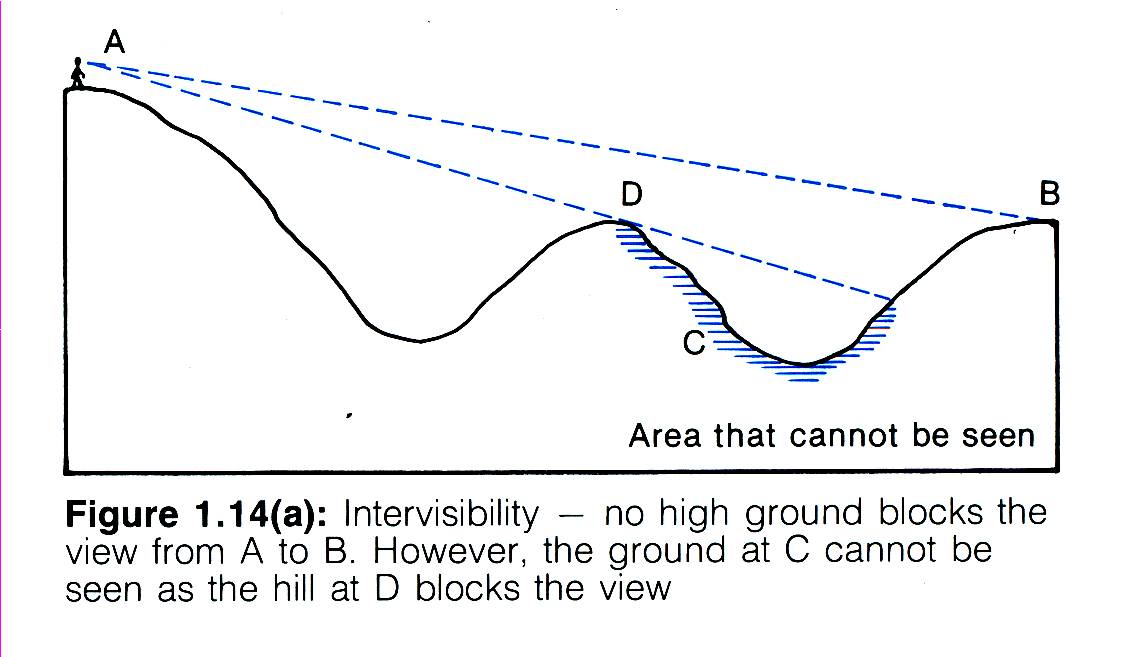 Pie Graphs
DRAWING SEGMENTS:
Draw a circle any size
Put centre of protractor on middle of circle
To convert PERCENTAGES to DEGREES multiply by 3.6
Draw segments from 12 o’clock moving clockwise moving from largest to smallest
MEASURING SEGMENTS:
Put protractor on Segment and measure DEGREES then DIVIDE by 3.6 to get PERCENT
Use this PERCENT to calculate from any raw numbers you are given eg. 50% of 278
 = 50 x 278  = 1390 = 139
       100           10
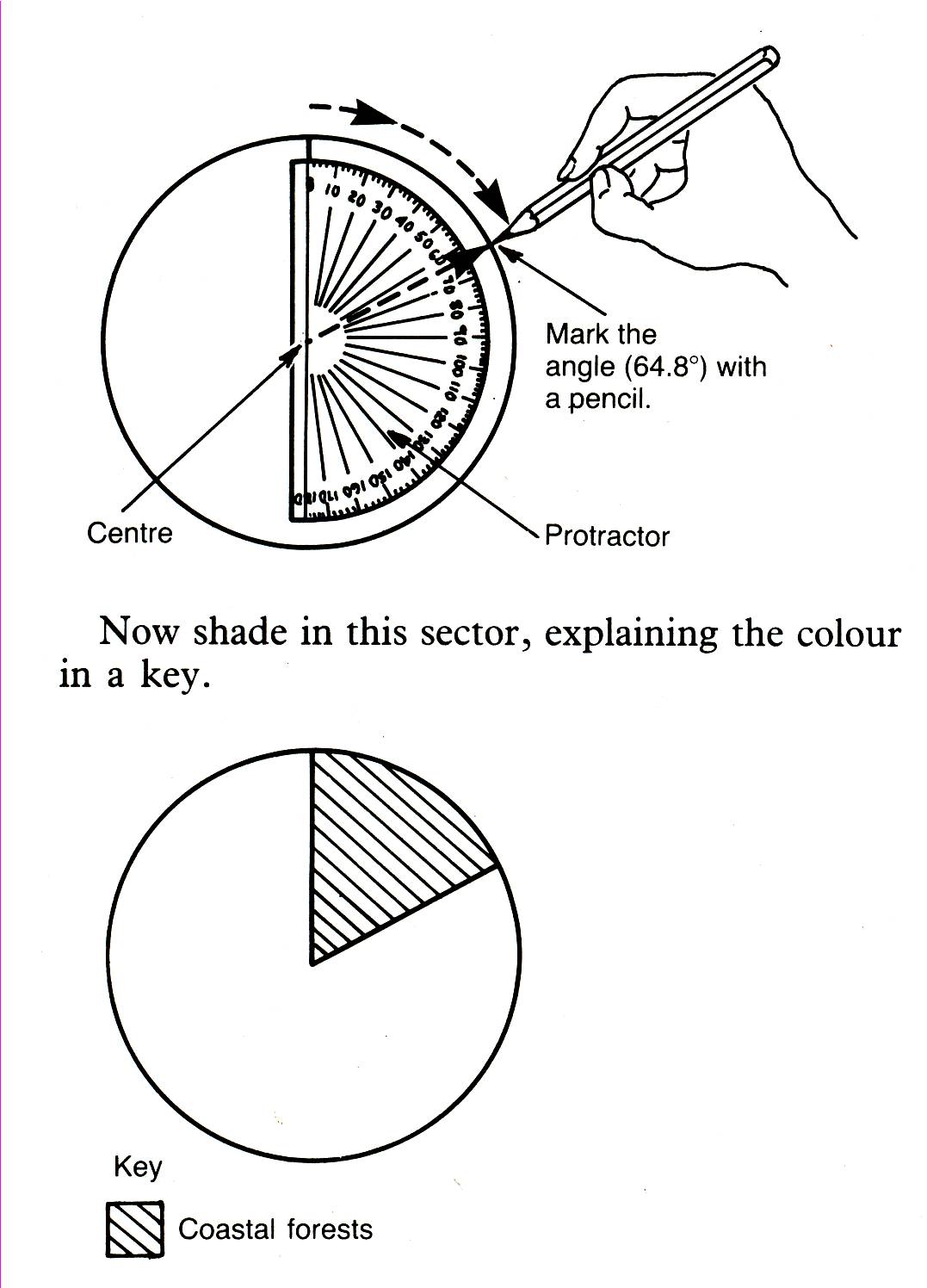 Time of Day from Photographs
Look at the shadows of buildings or structures
Early Morning sun casts shadows to the west
Late Afternoon sun casts shadows to the east
Long shadows are early morning or late afternoon
Direction of shadows indicates morning or afternoon
No shadows indicate noon